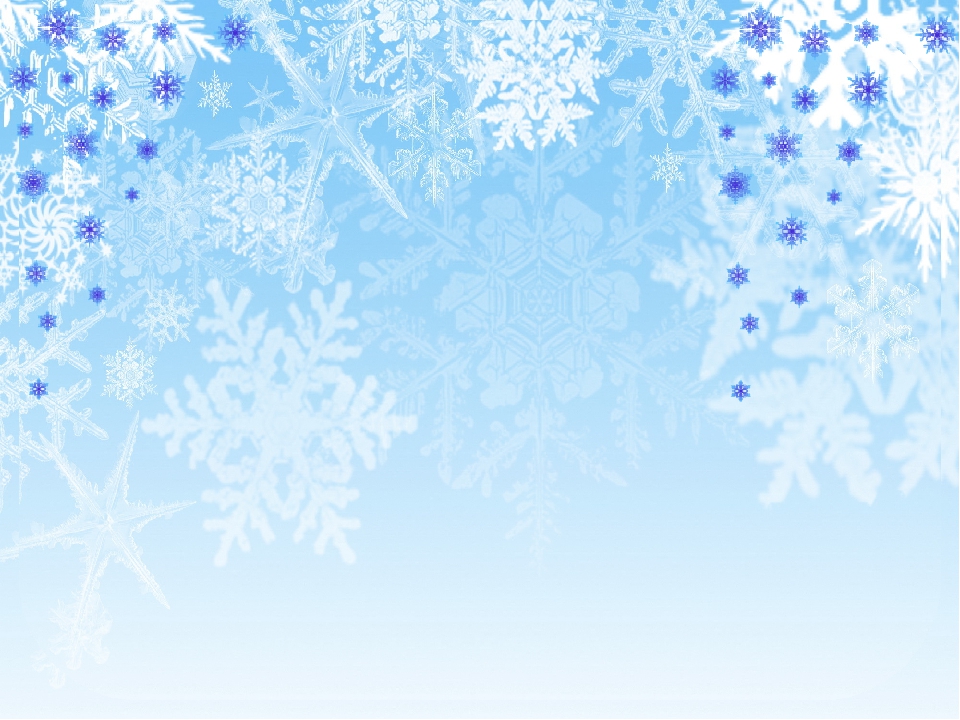 МДОУ «Детский сад №124 комбинированного вида»
Зимний участок группы № 7 
 
                                                                                                                Подготовили: Киреева Е.Н, Шаткова Л.В.



Саранск 2020
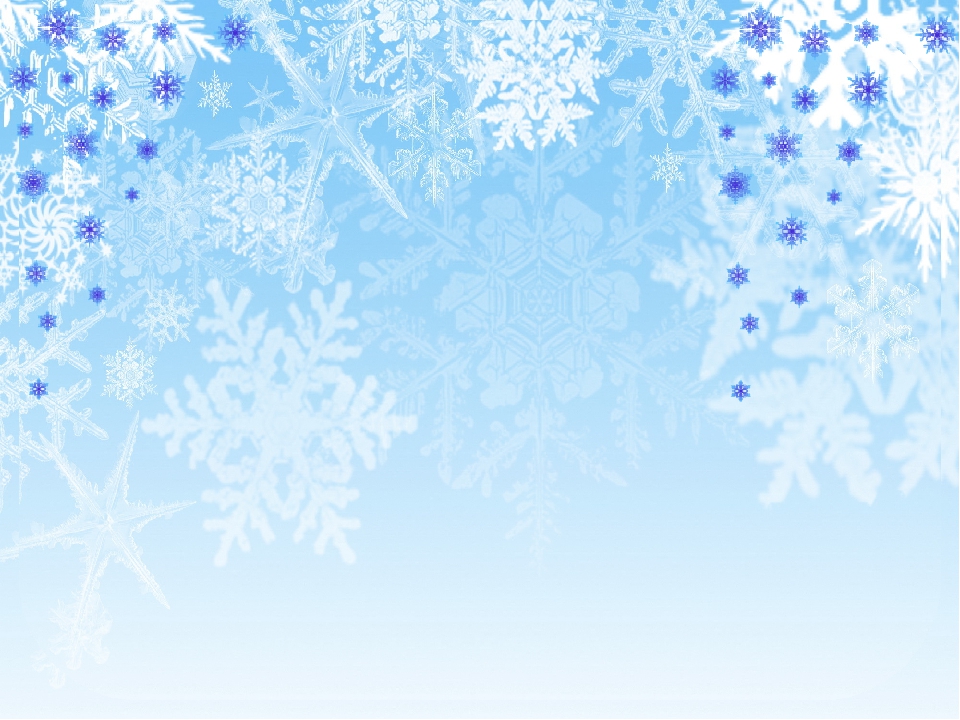 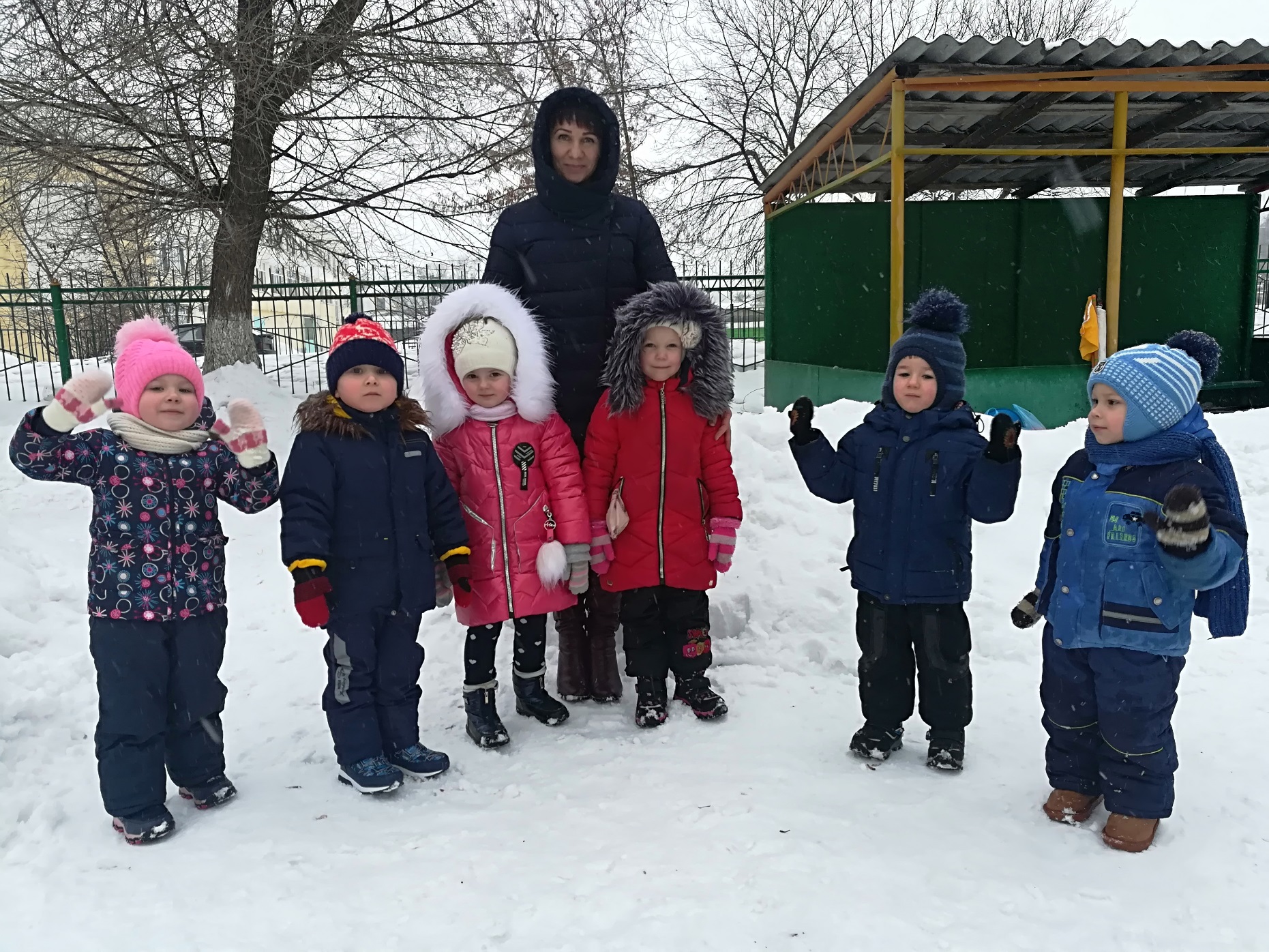 В гости к нам пришла зима,Стали белыми дома,Снег летает там и тутМалыши гулять идут…
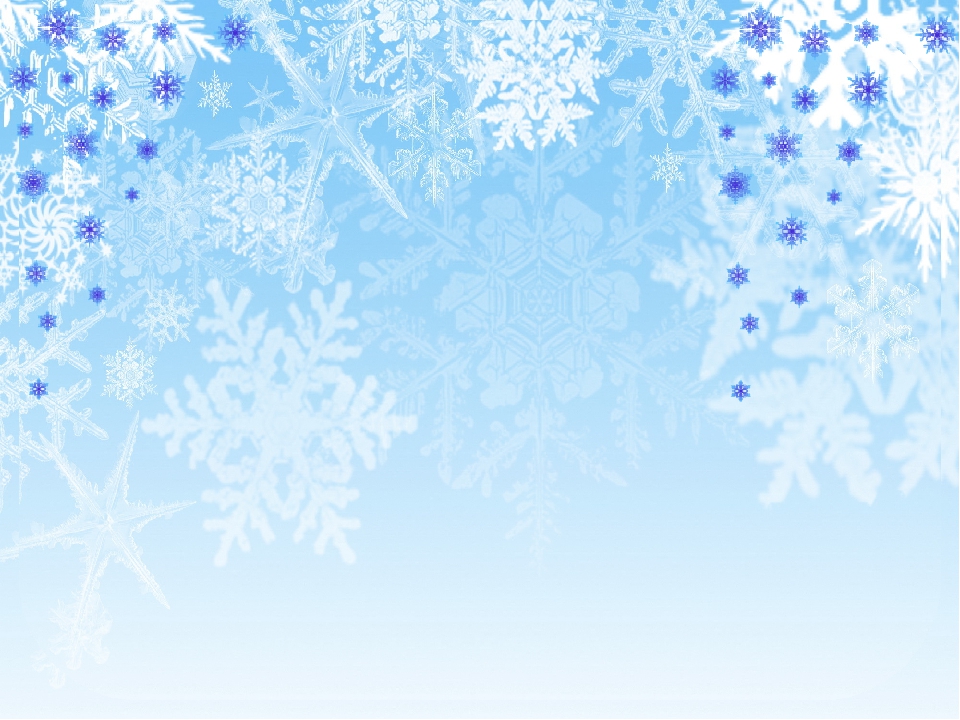 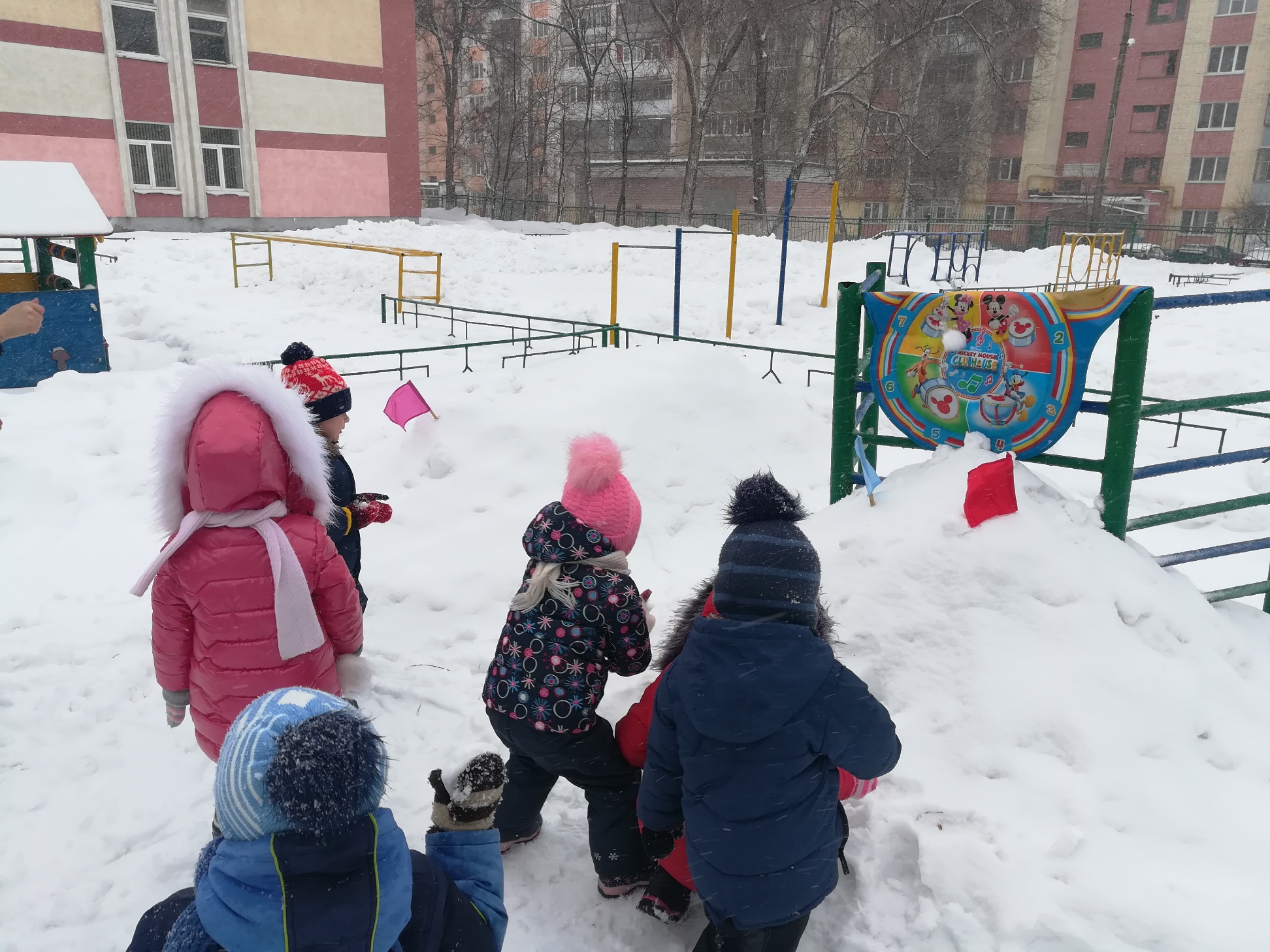 Я кидаю, я бросаю,
Левой правой попадаю.
Будет четкий глазомер,
Буду я здоров и смел!
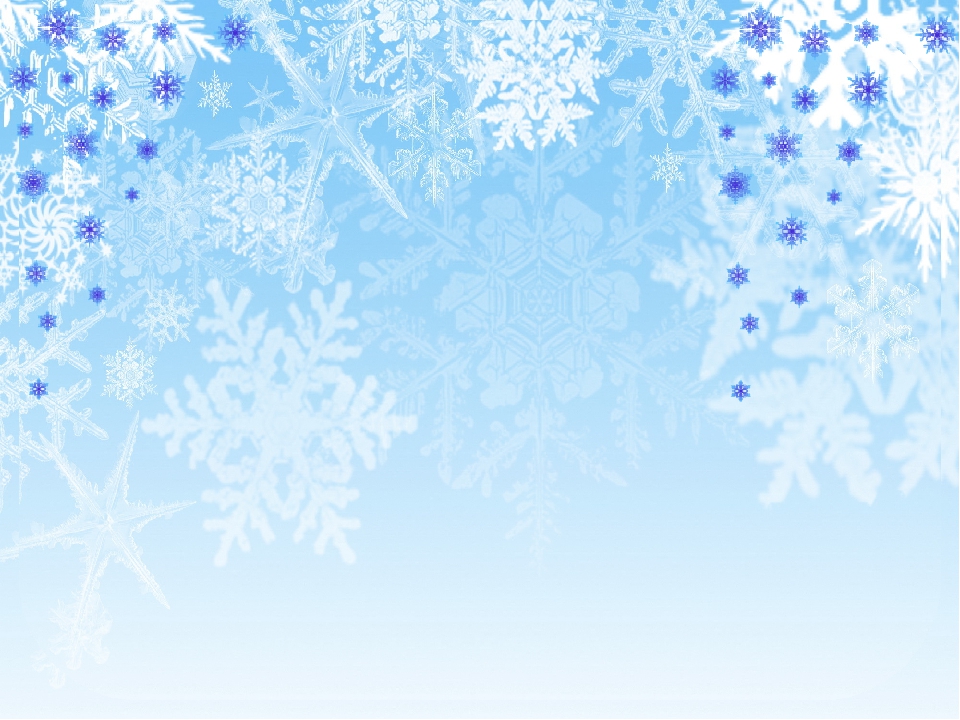 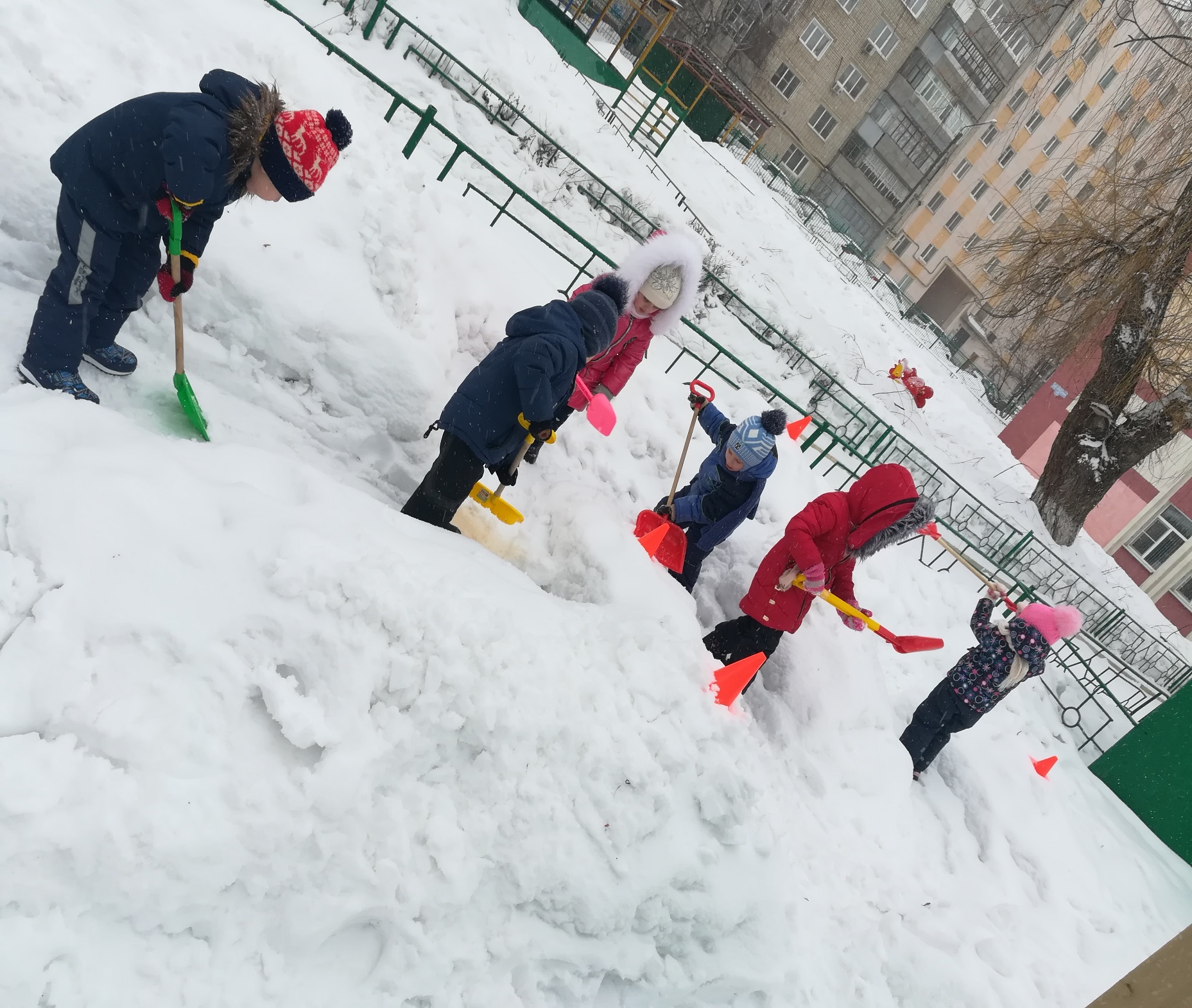 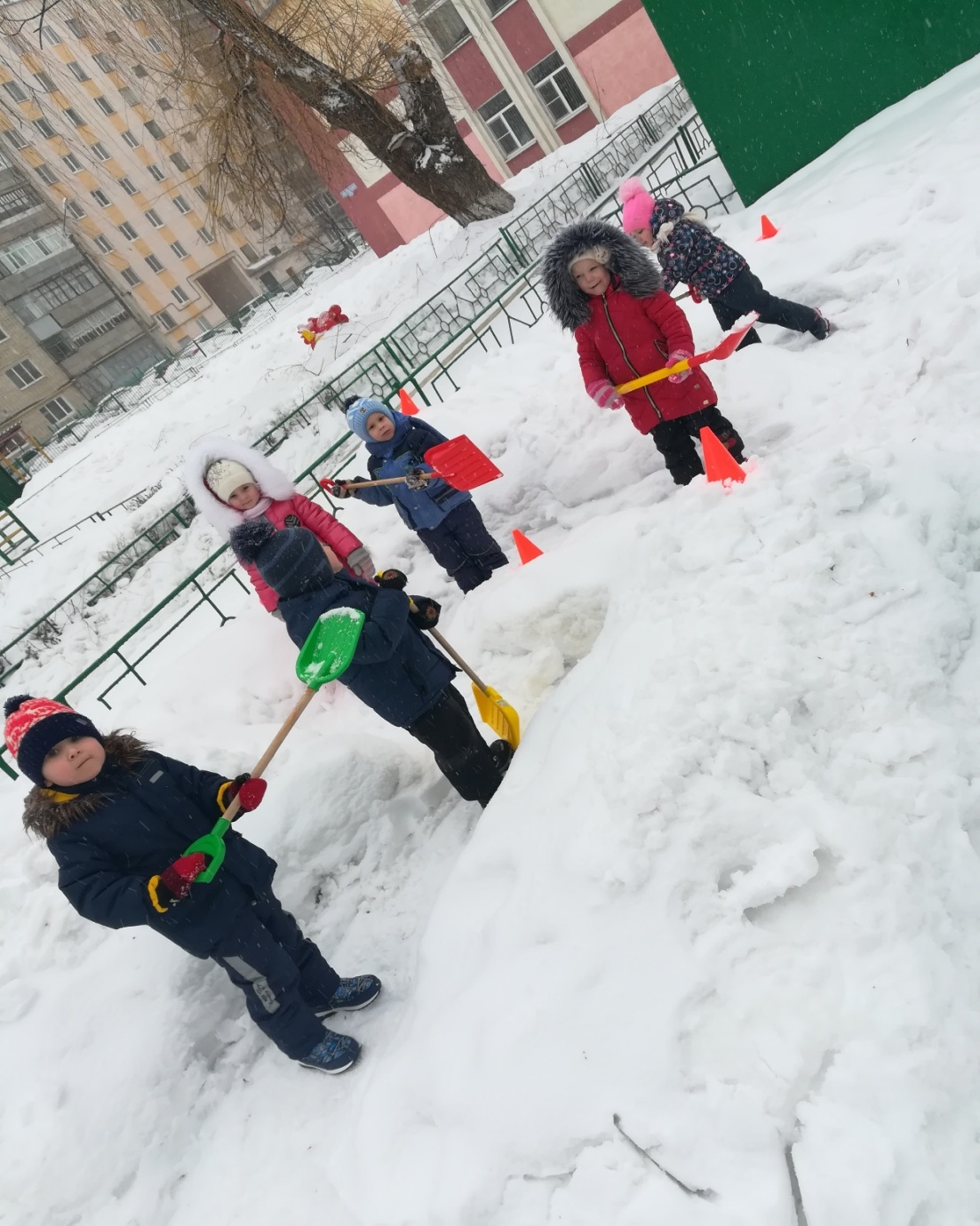 Строим зимний лабиринт работает лопатка!
По лабиринту пробегу-
Ты меня поймай-ка!
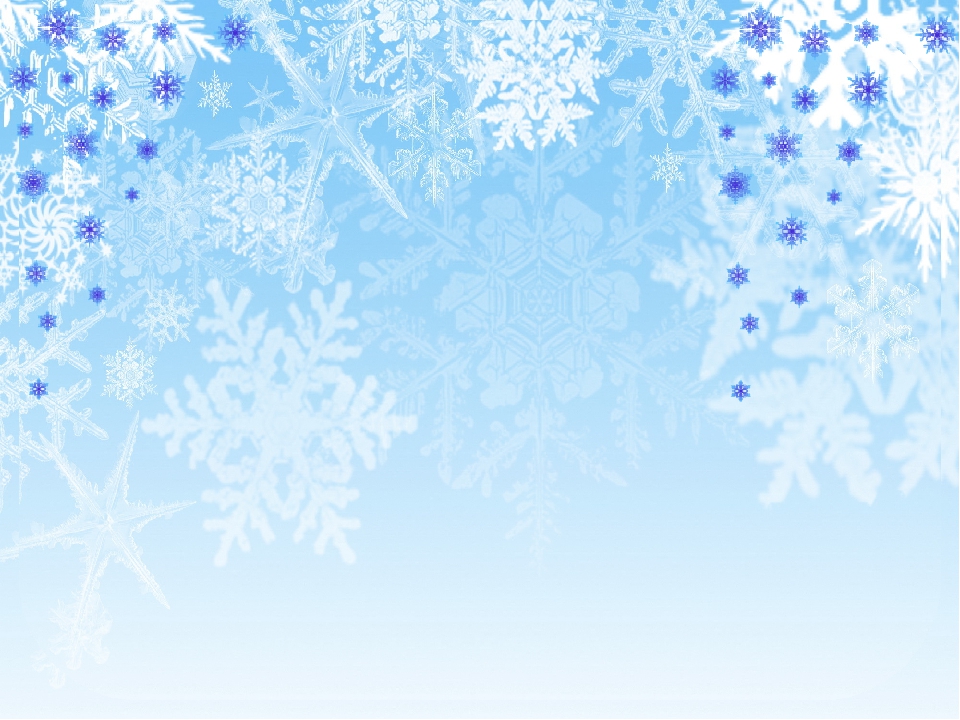 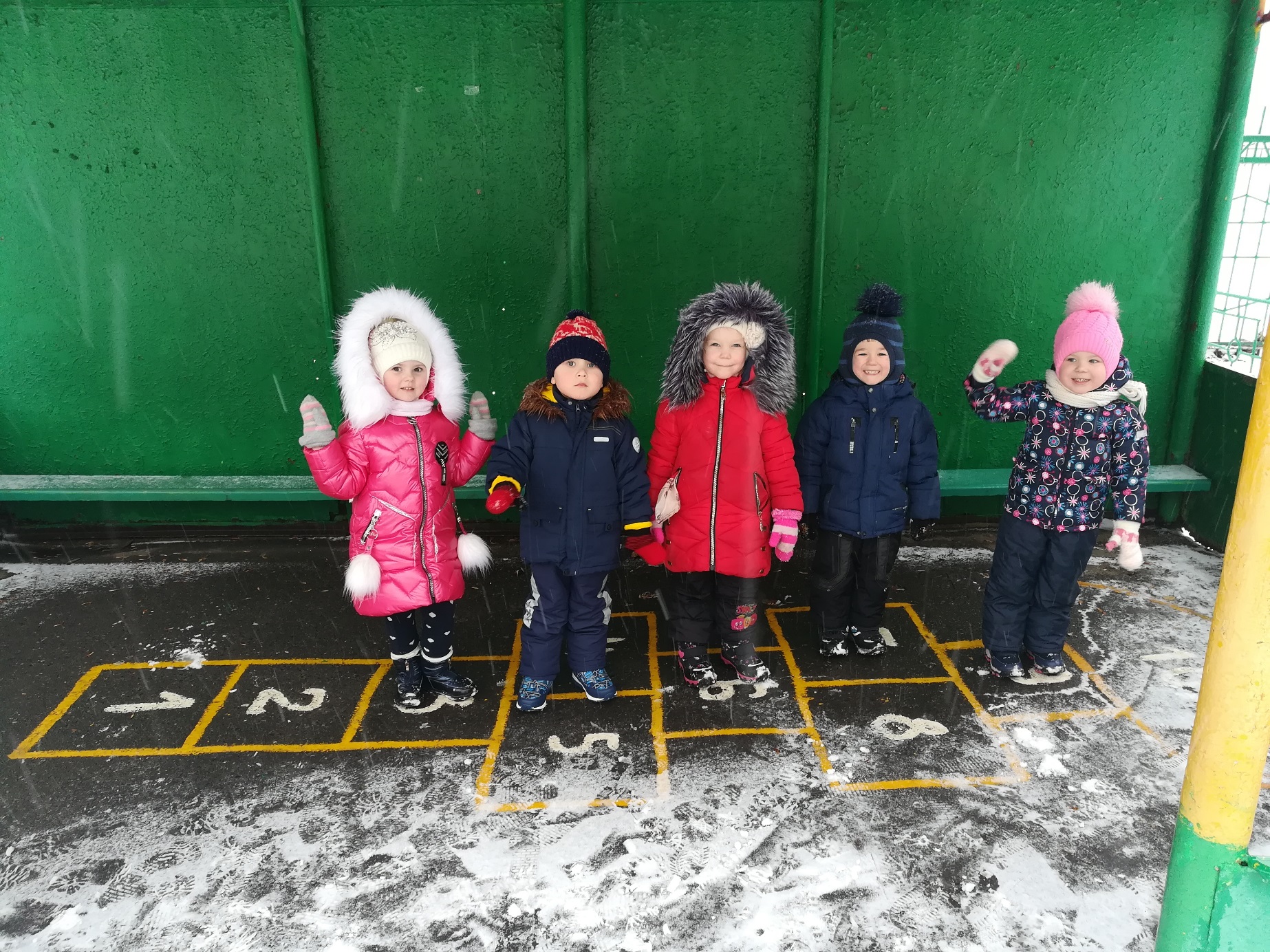 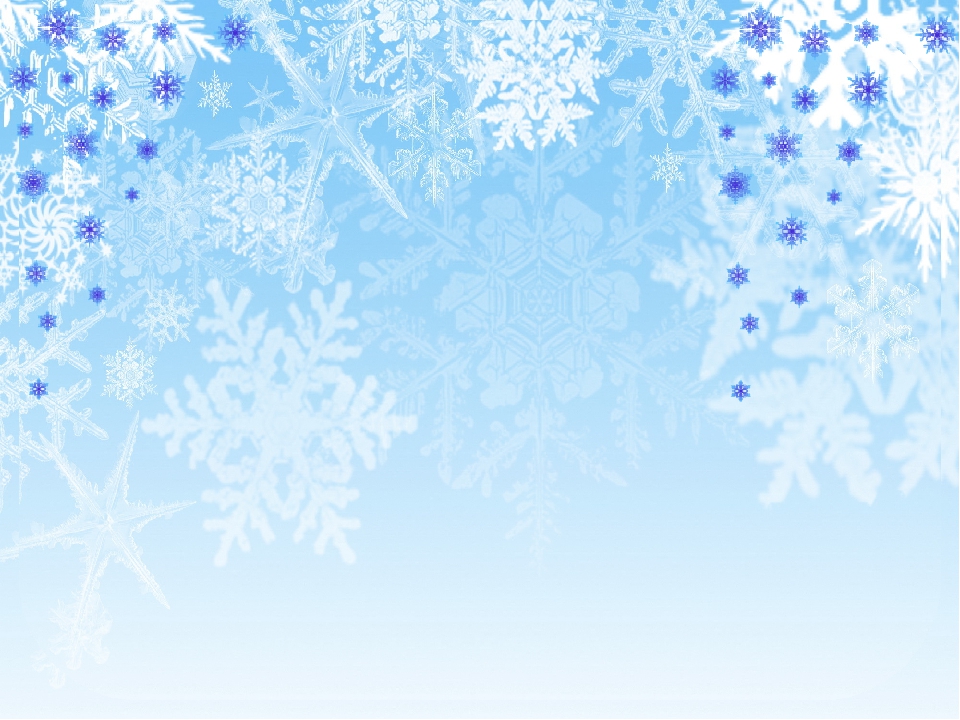 Направленье ветра знаем мы всегда!
Сколько выпало снежка мы померим не спеша.
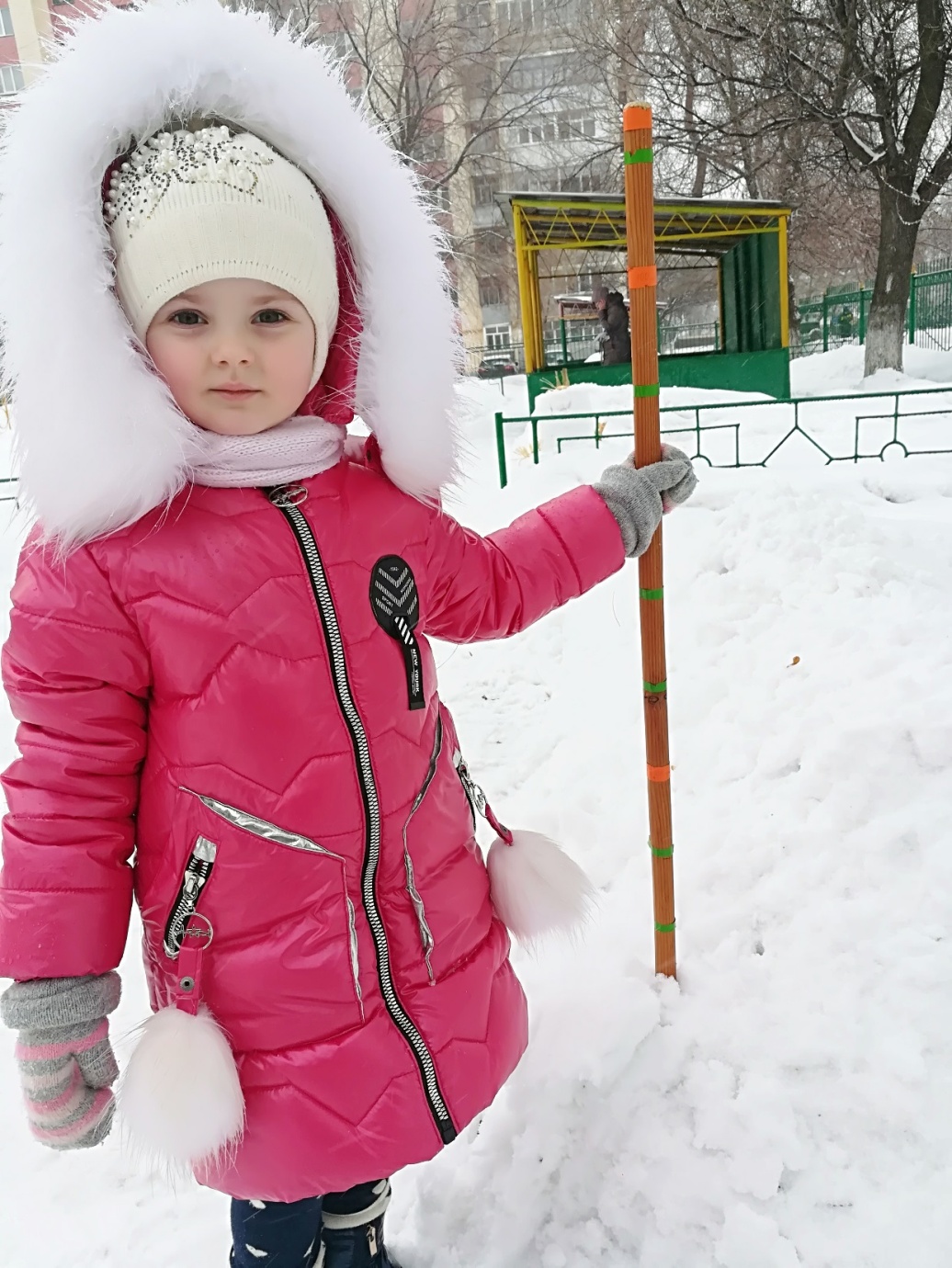 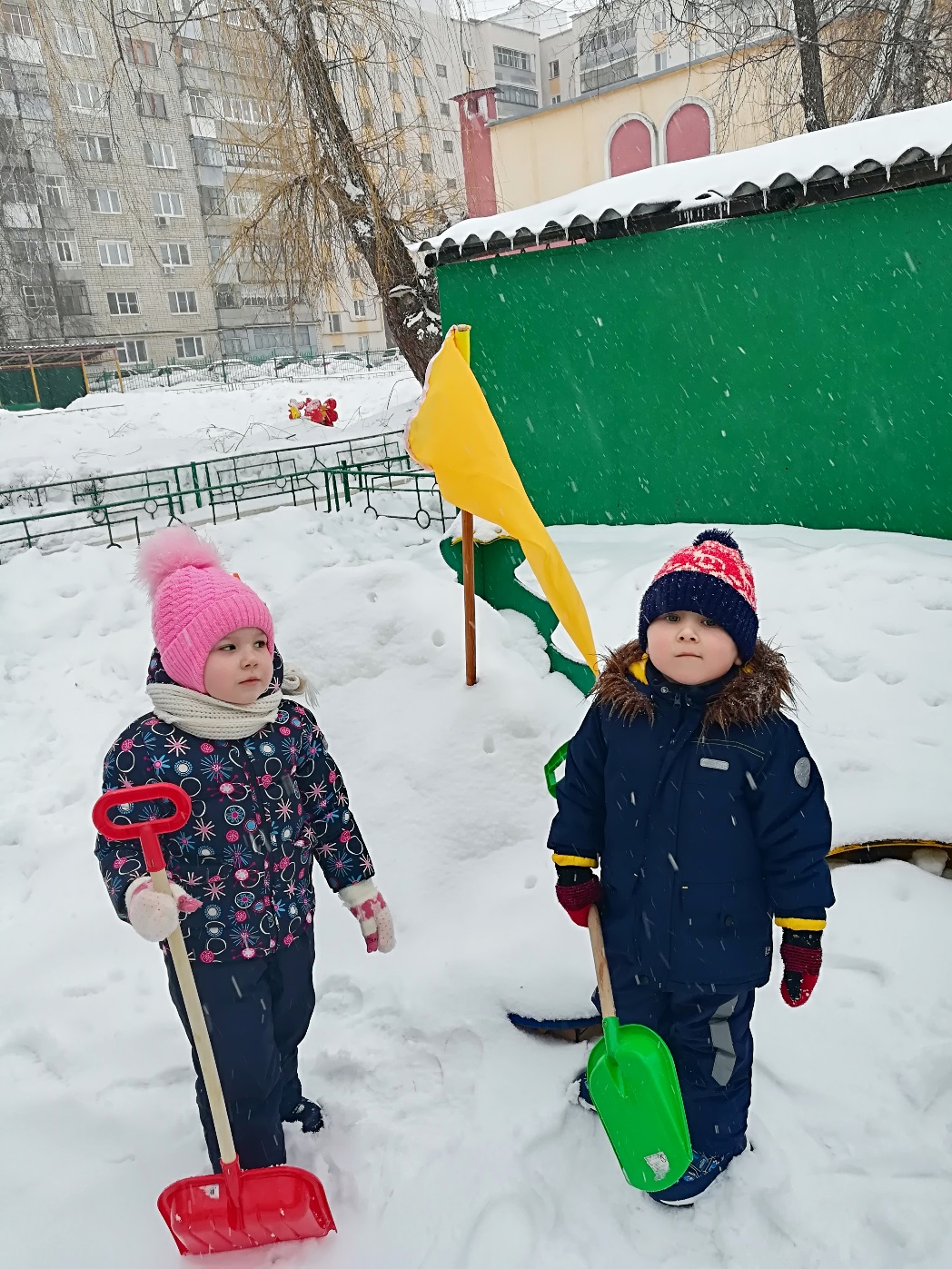 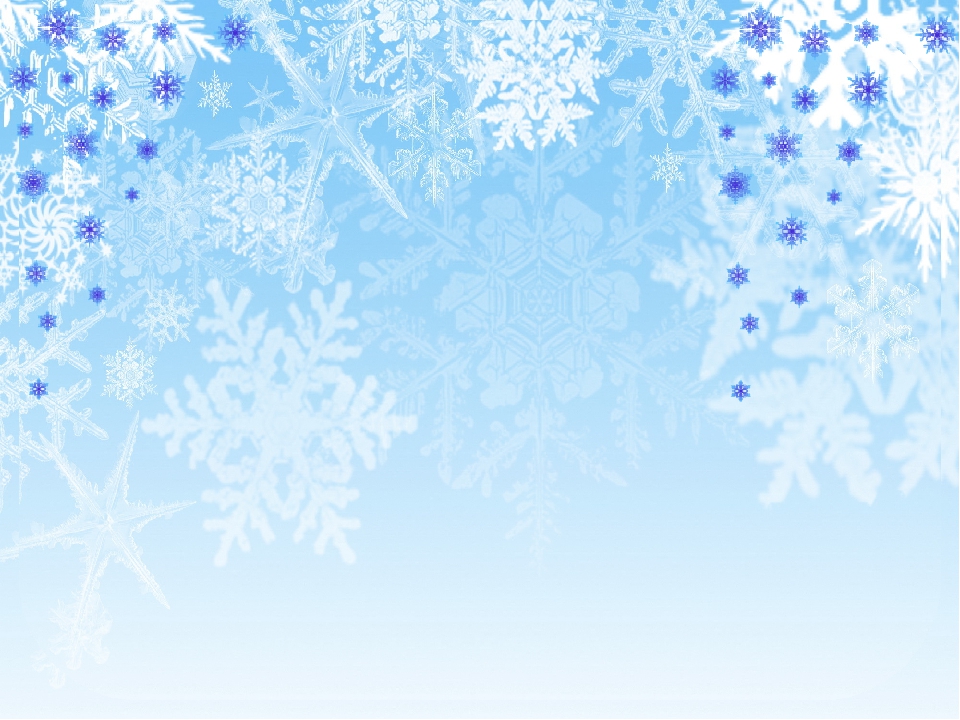 С мамами вместе мы построим крепость!
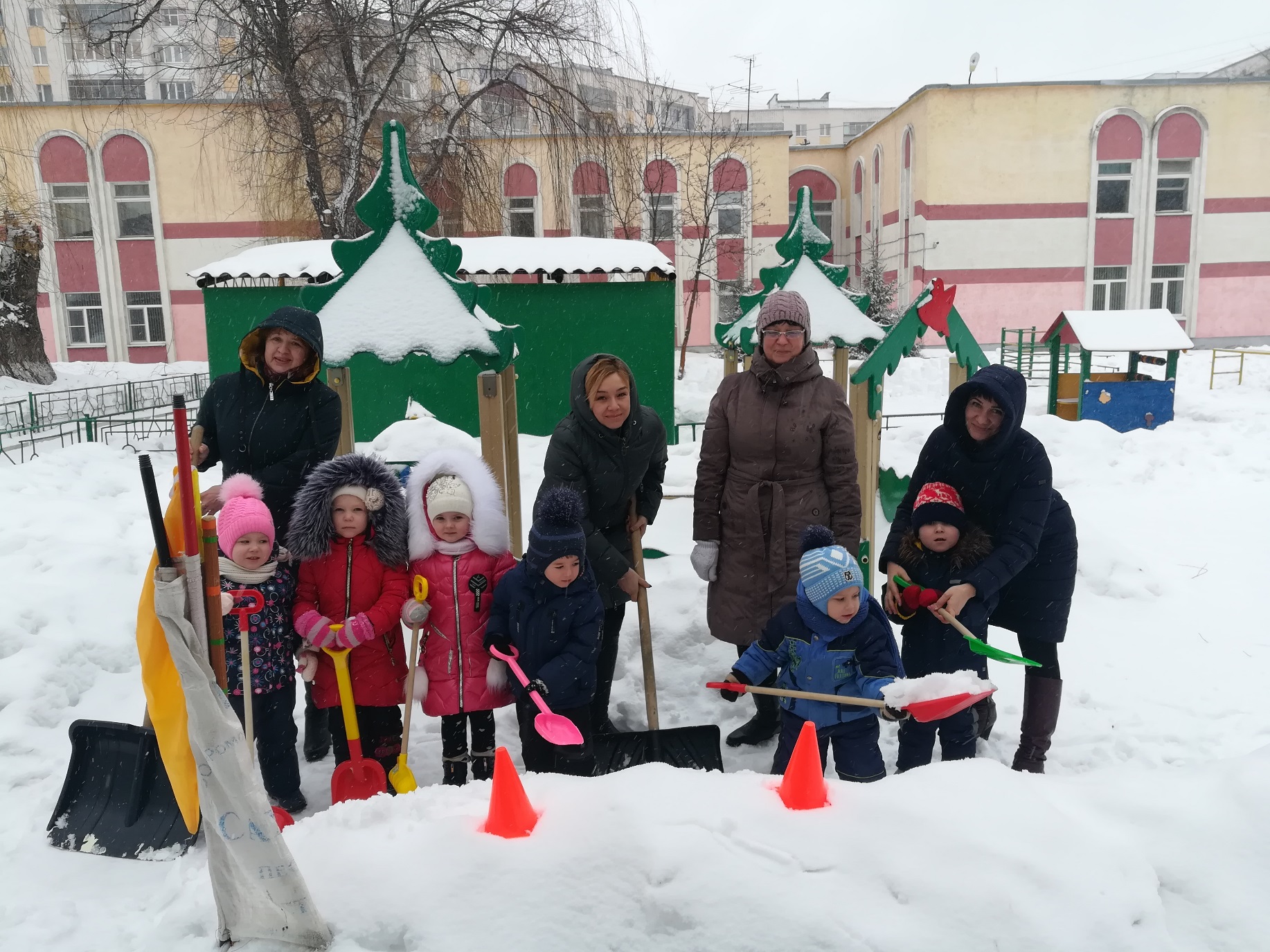 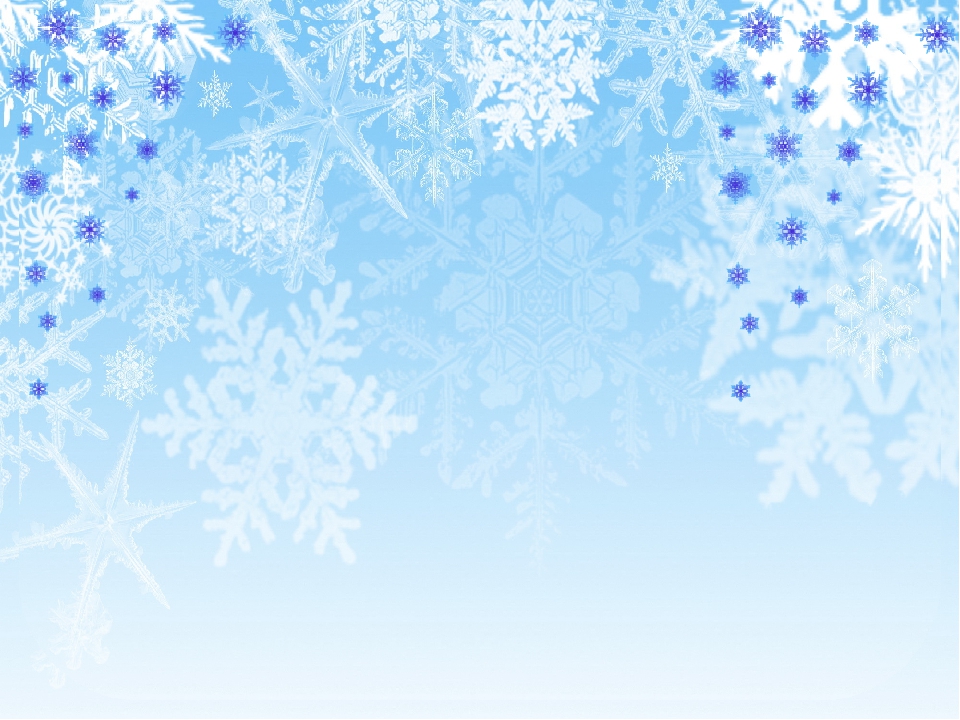 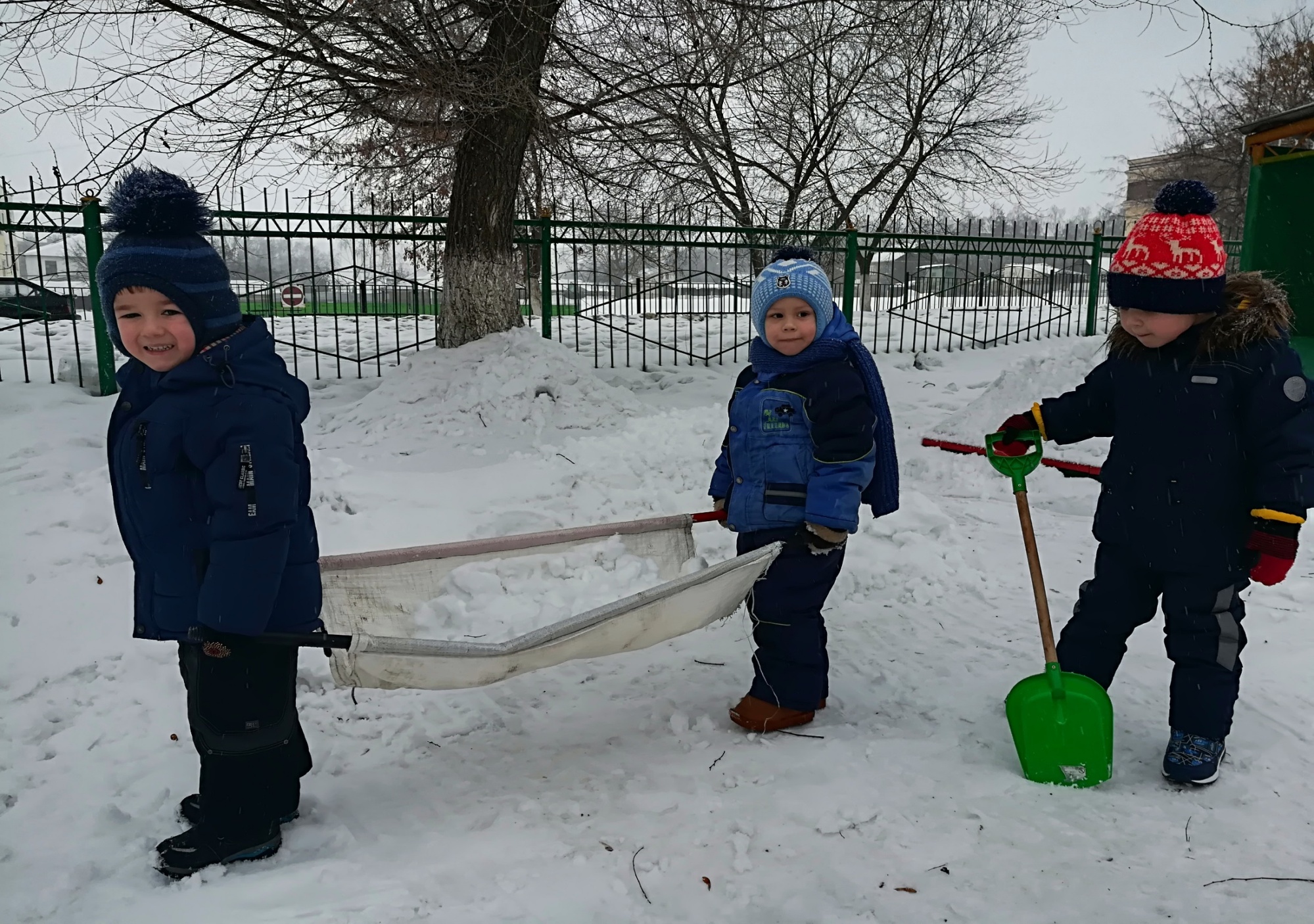 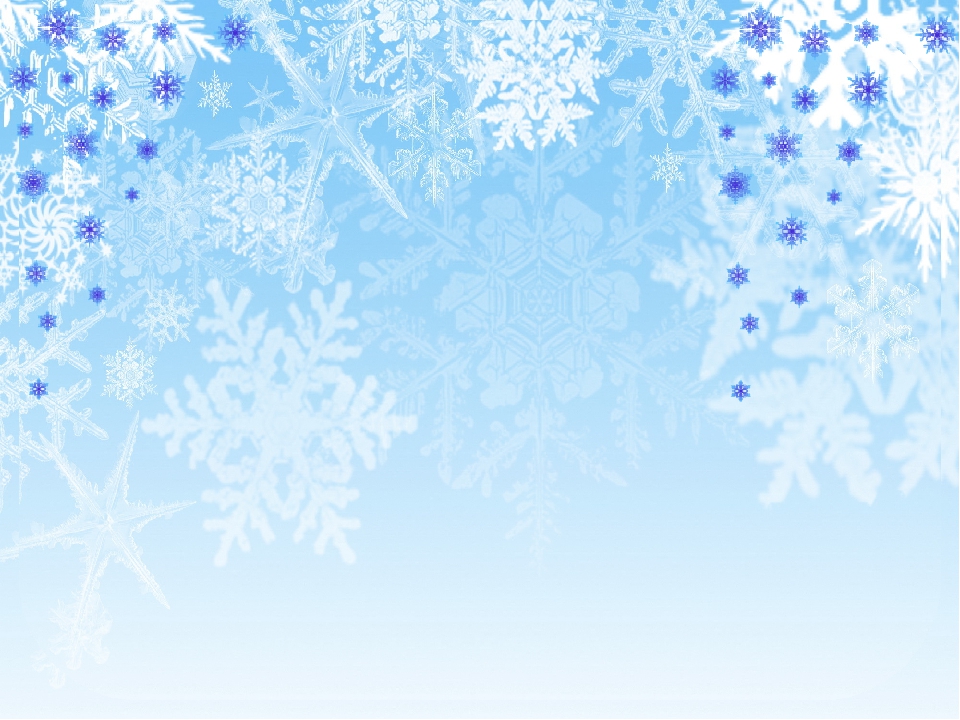 Веселые старты с мамами!
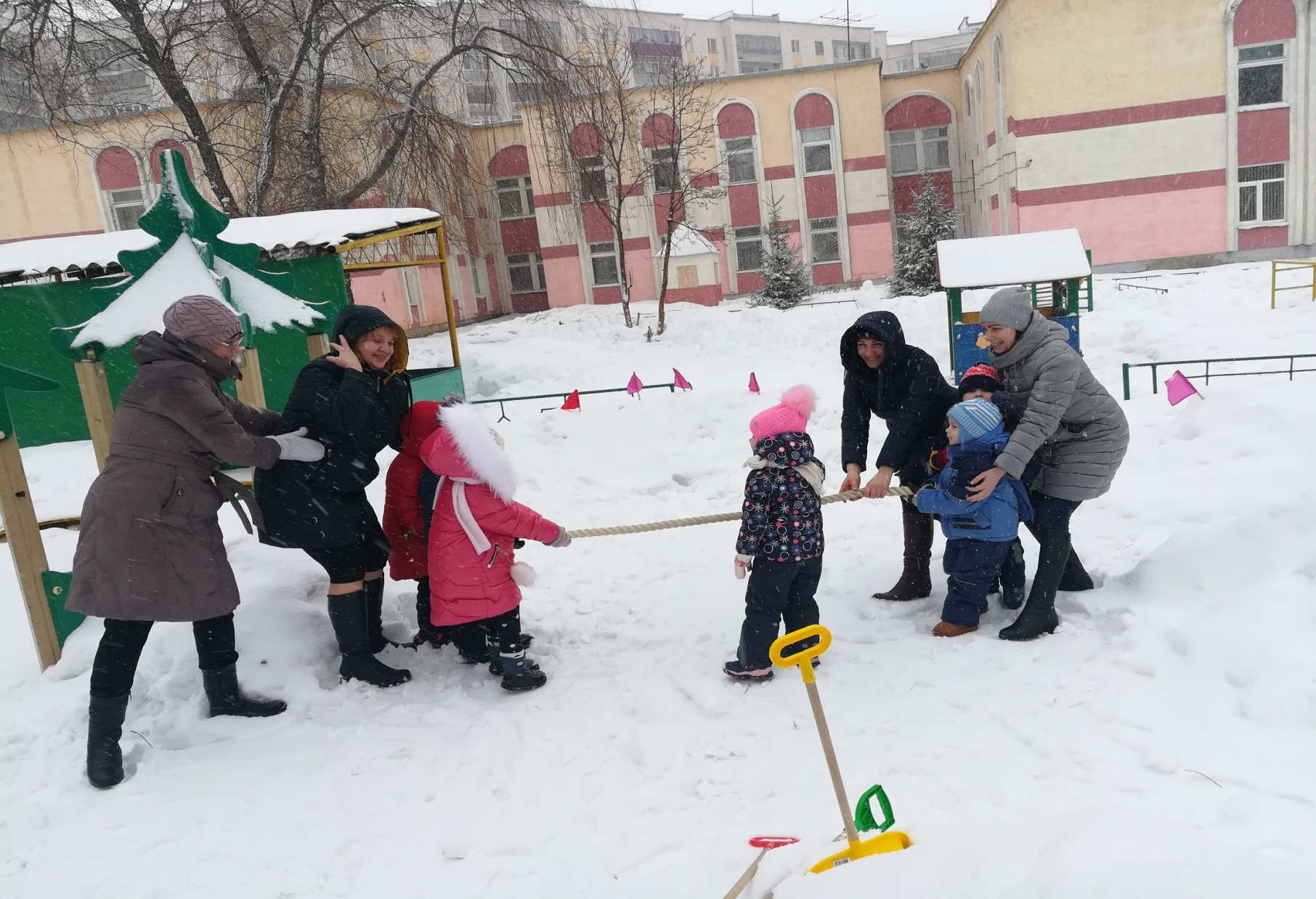 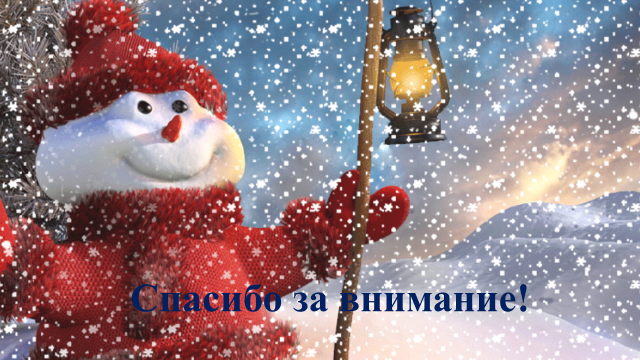